Последние кадеты Империи
Проектная группа , 6 «А» класс:
Шевченко-Павловский Арсентий - Руководитель группы:
Будаев Геннадий – участник группы 
Андреев Михаил – участник группы 
Консультант: Бурикова Ирина Валерьевна
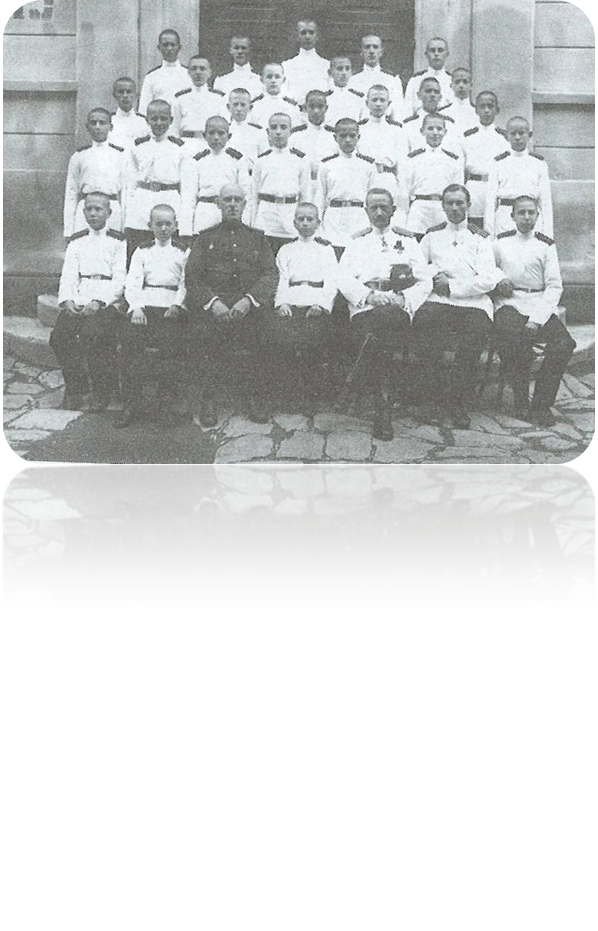 Описание проекта
История о воспитанниках кадетских корпусов, таких же подростах как мы,  живших 100 лет назад в период Гражданской войны в России и  вынужденных покинуть Родину.
Проблема проекта
Многим из нас хорошая и комфортная жизнь кажется обязательной и постоянной.  Нам кажется, что  это было, есть и будет. Так думали и  наши сверстники  сто  лет назад, которые  и предположить не могли, что с ними произойдет завтра и куда забросит их судьба…
Цель проекта
В целях создания продуктов проекта, необходимо Изучить :

Историю исхода кадетских корпусов  из  России  в 20 годы XX века;

Места  эмиграции  кадетских корпусов. 

Условия жизни и обучения воспитанников кадетских корпусов.  

Причины ликвидации кадетских корпусов  за рубежом.
План Действий
Сбор информации
Подготовка к защите темы
Изучение истории  исхода кадетских корпусов из России
Производство продуктов проекта: путеводитель, интерактивная карта, короткометражный художественный фильм 
Подготовка  ознакомительной  презентации
Консультация у рецензента 
Подготовка к защите проекта
Защита проекта
Сначала была идея…
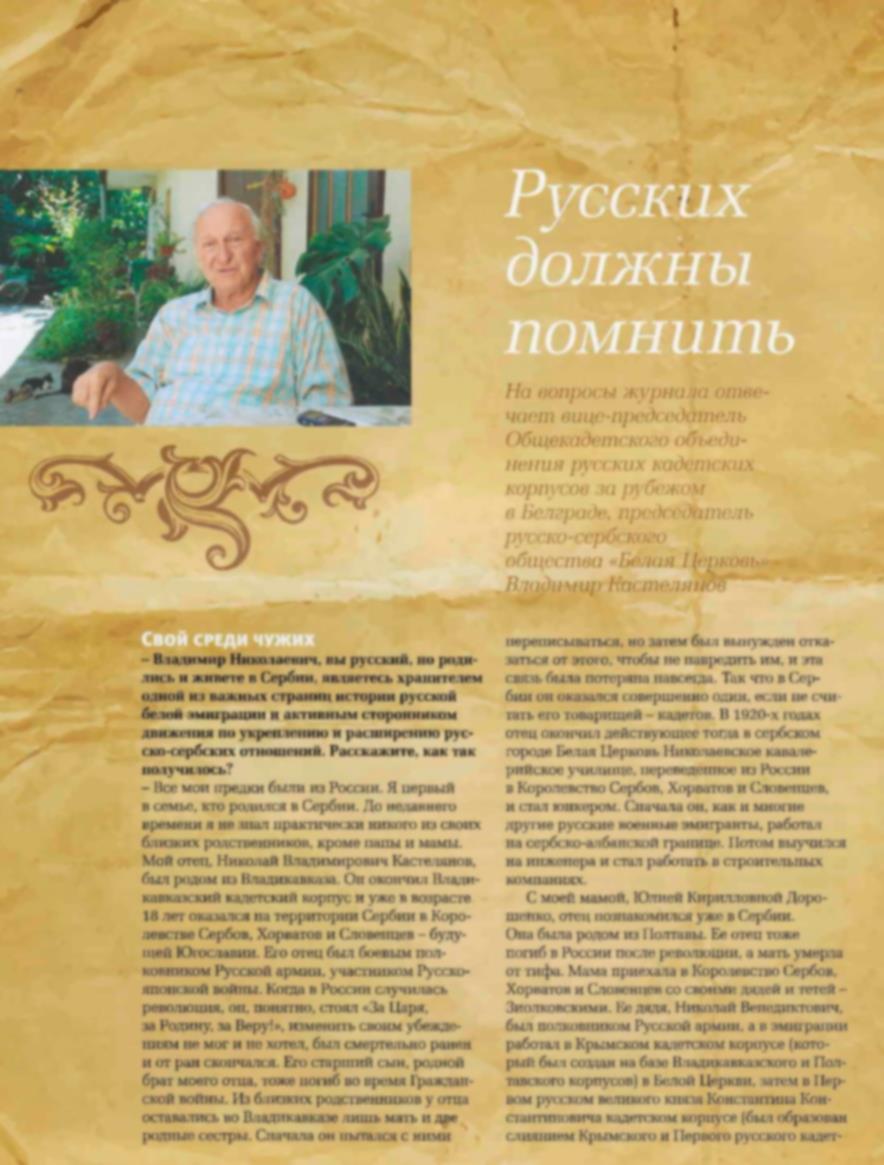 Все началось со статьи в журнале, в которой  рассказывалось  о кадетах времен гражданской войны оказавшихся за рубежом.
Сбор информации
Посетили музей  артиллерии, инженерных войск и войск связи в Санкт-Петербурге
Сбор информации
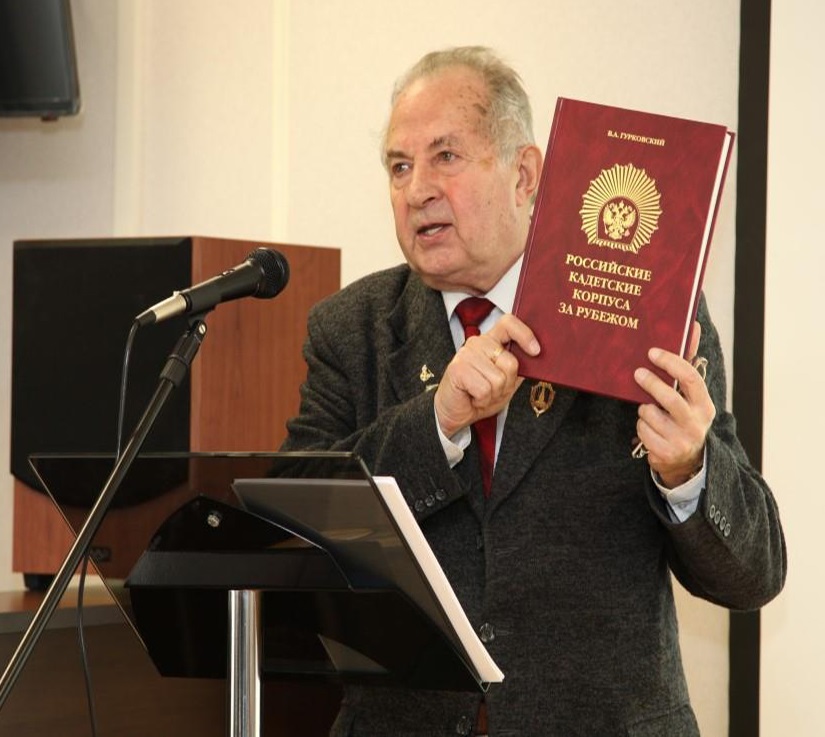 Встретились  в Москве   с  Гурковским Владленом Анатольевичем - полковником в отставке , кандидатом исторических наук, автором книг: 
Российские кадетские корпуса за рубежом; Кадетские корпуса Российской Империи
Производство продуктов
СОЗДАНИЕ Путеводителя ПО НАСЕЛЕННЫМ ПУНКТАМ МЕСТ СВЯЗАННЫХ С ИСТОРИЕЙ эмиграции Российских КАДЕТСКИХ КОРПУСОВ:
Название места эмиграции; географическое положение; Историю самого места эмиграции; основные достопримечательности, памятные факты, связанные с российской и советской историей и с историей кадетских корпусов в зарубежье. 

Создание Интерактивные карты с указанием путей передвижения кадетских корпусов.

КХФ «ФОТОАЛББОМ»: 

Предпродакшн – подготовка сценария, поиск съёмочной группы, актёров, мест съёмок
Продакшн – съёмки
Постпродакшн – монтаж, релиз
ПРИМЕР НАШЕГО ИССЛЕДОВАНИЯ
Донской Императора Александра III КАДЕТСКИЙ КОРПУС 1920-1922 гг.
22.02.1920 уход из  Новороссийска  в Кипр, но вместо Кипра оказывается в Египте
22.12.1919 г.  Корпус покидает Новочеркасск
20.01-22.02.1920 находится в Новороссийске
Март 1920 г. прибытии в Александрию (Египет)  на пароходе «Саратов».
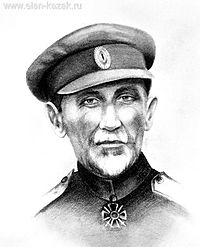 Апр.1920 г. г. Исмаилия
Март.1920 г. В м. Сиди-Башр
Тель-эль-Кебир
86 кадет остаются в городе из-за болезни тифом.
17.06.1922 г. ликвидация корпуса
Июль 1922 г.  Варна (Болгария)
Июль 1922 г. Буюк-Дере (Турция)
Директор Донского К.К. в Египте  генерала Алекса́ндр Васи́льевич Черячукин.
К/Ф «ФОТОАЛЬБОМ»
Предпродакшн – подготовка сценария, поиск съёмочной группы, актёров, мест съёмок
Продакшн – съёмки
Постпродакшн – монтаж, релиз.
Продакшн – съёмки
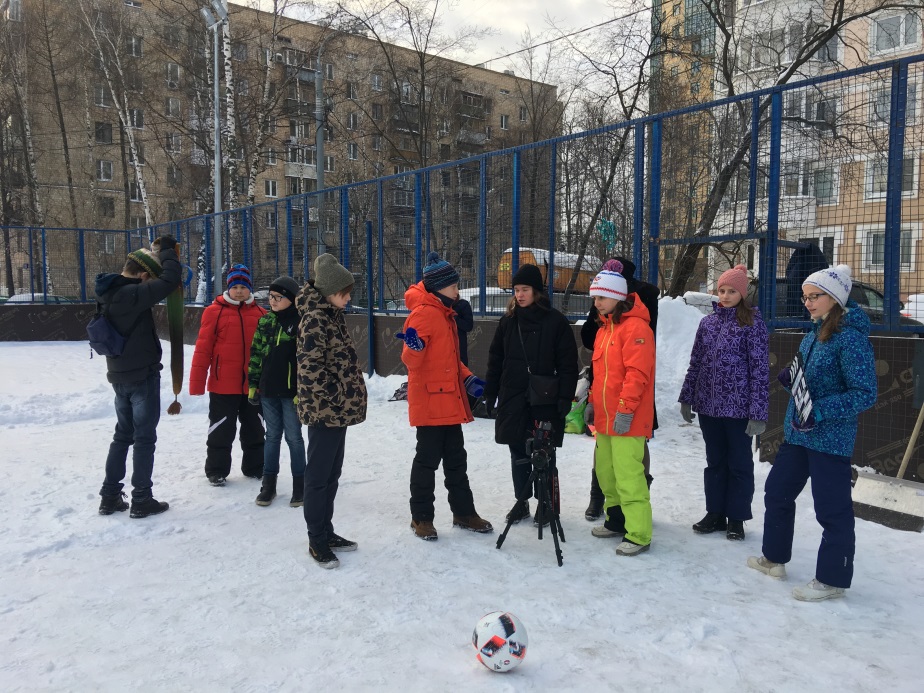